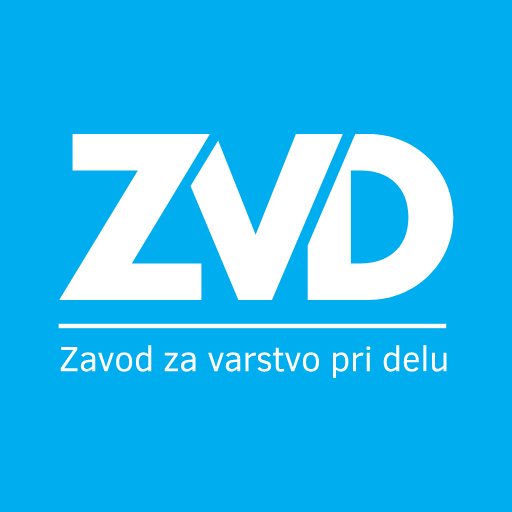 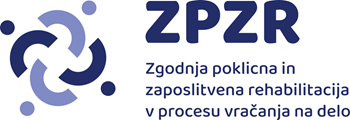 ZGODNJA POKLICNA IN ZAPOSLITVENA REHABILITACIJA V PROCESU VRAČANJA NA DELO - PRIMER
Nuša Zupan, specialistka medicine dela, prometa in športa
ZVD Zavod za varstvo pri delu d.o.o.

Zaključna konferenca, 24.11.2022
Vračanje na delo
-     teža poškodbe in daljše trajanje rehabilitacije
nižji prihodek pred poškodbo
psihično stanje (depresija,..)
višja stopnja izobrazbe      fizično manj zahtevno delo
 dobra psihosocialna prilagoditev
poškodba pri delu 17.2.2021
rehabilitacija na URI Soča 12.4. do 30.4. 2021 
vključitev v projekt ZPZR 20.5.2021, VIK točka 10.6.2021
obravnava pri specialistu MDPŠ 22.7.2021
opis delovnega mesta:
-  vodenje posamezne skupine vzdrževanja
izvajanje in razporejanje nalog
-usklajevanja del z ostalimi oddelki in nadzor nad izvedenih del
- vzdrževanje sistemov in naprav v podjetju
- opravljanje preventivnih pregledov in kontrol na kartonskih strojih in ostalih napravah
- odpravljanje napak in okvar na kartonskih strojih in ostalih napravah
- opravljanje vzdrževalnih del in sodelovanje pri novih investicijah
- delo z mostnimi dvigali, upravljanje viličarja in dvižnih ploščadi
- opravljanje dežurstva na domu
obravnava pri izvajalcu zaposlitvene rehabilitacije 11.8.2021: 
ocena socialnih dejavnikov okolja in izobrazbeno poklicnih dejavnikov
ocena sposobnosti, kognitivnih funkcij, učenja ter osebnosti in vedenja
ocena delovnega funkcioniranja 
razgovor z delodajalcem 22.9.2021
Individualni načrt postopnega vračanja na delo
začetek vračanja na delo 14.10. 2021
periodični evalvacijski sestanki z delodajalcem
občasno spremljanje na delovnem mestu s strani strokovnega tima izvajalca zaposlitvene rehabilitacije
postopnost vračanja na delo do zaključka postopka na IK ZPIZ
pregled na medicini dela 8.11.2021 
timski sestanek z delodajalcem 10.11.2021
pregled na medicini dela 6.1.2022 
Odločba IK 11.4.2022- pritožba, 12.7.2022
Zaključki
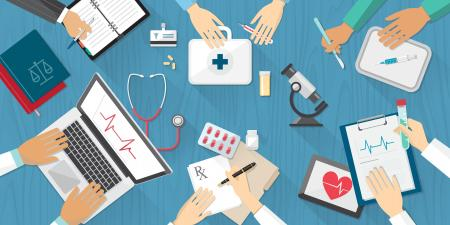 primer dobre prakse
timsko delo
aktivna vključitev specialistov medicine dela
Hvala za Vašo pozornost